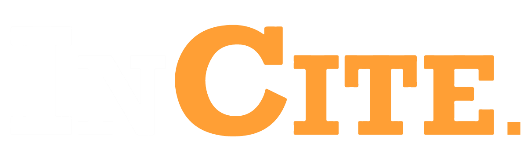 STRATEGIC PROJECTS CALENDAR
E = Event
M = Measure
D = Development
C = Complete
I = Implement
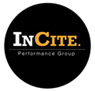